LA BARA
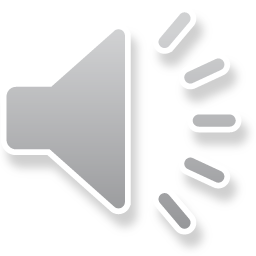 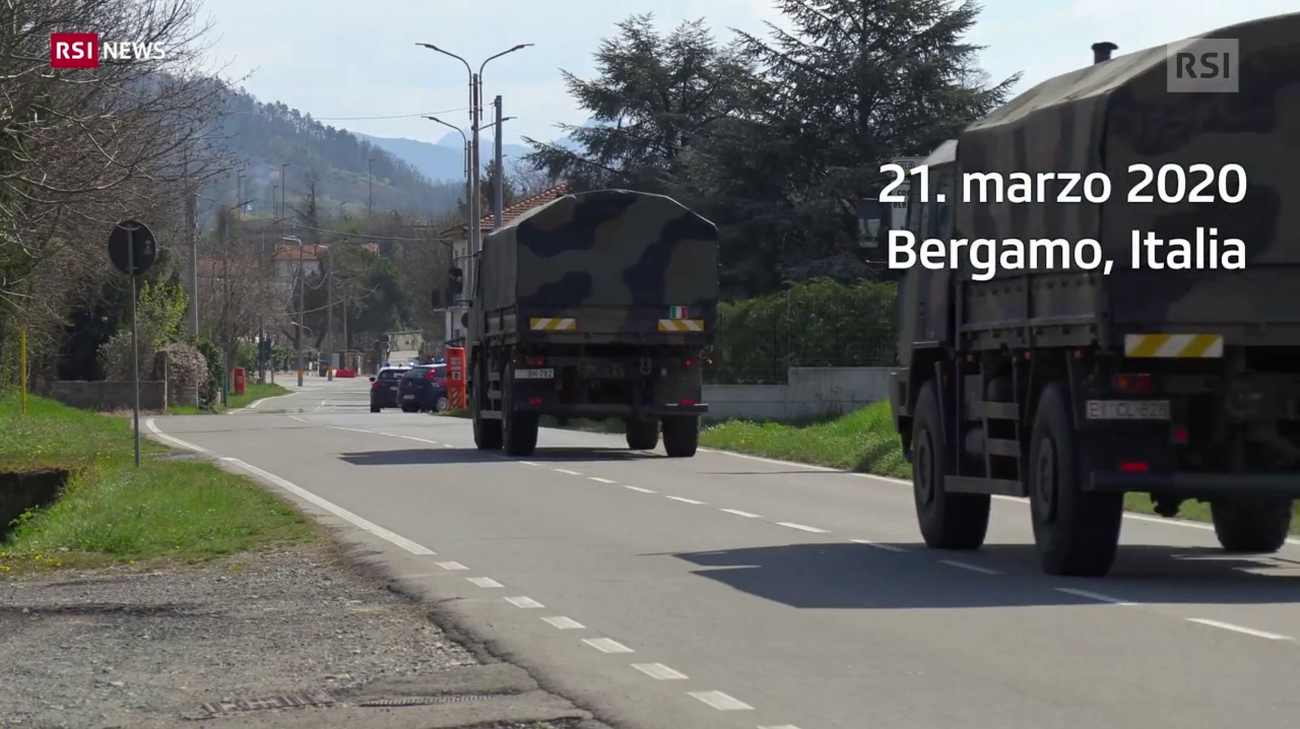 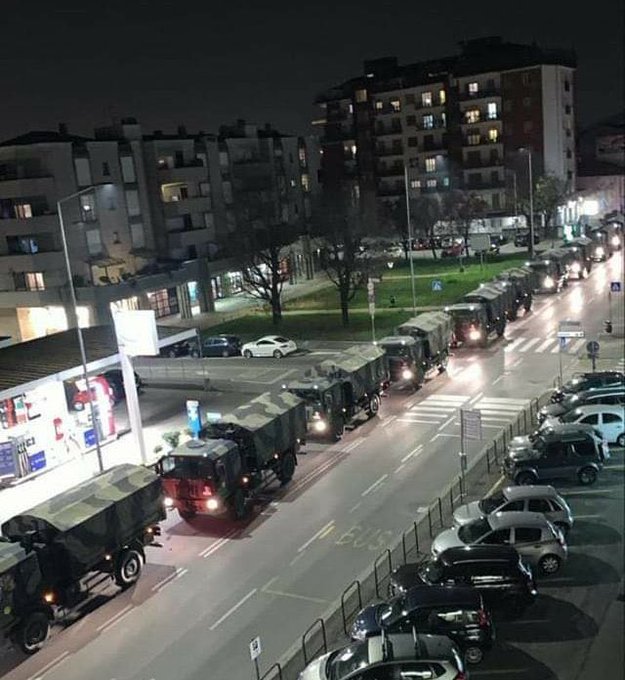 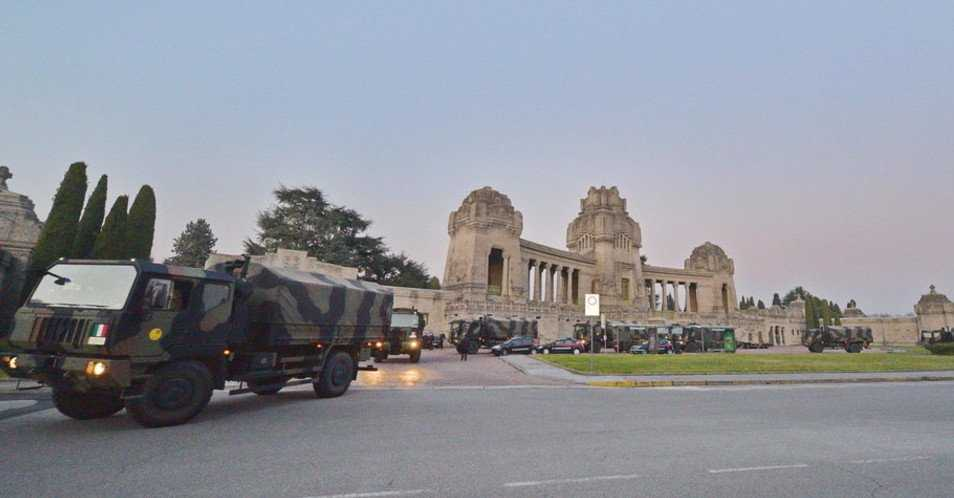 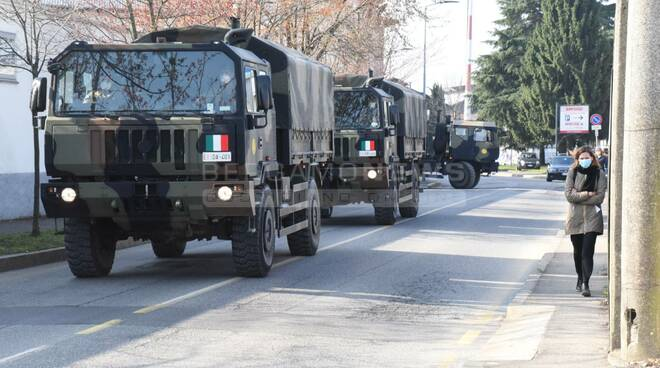 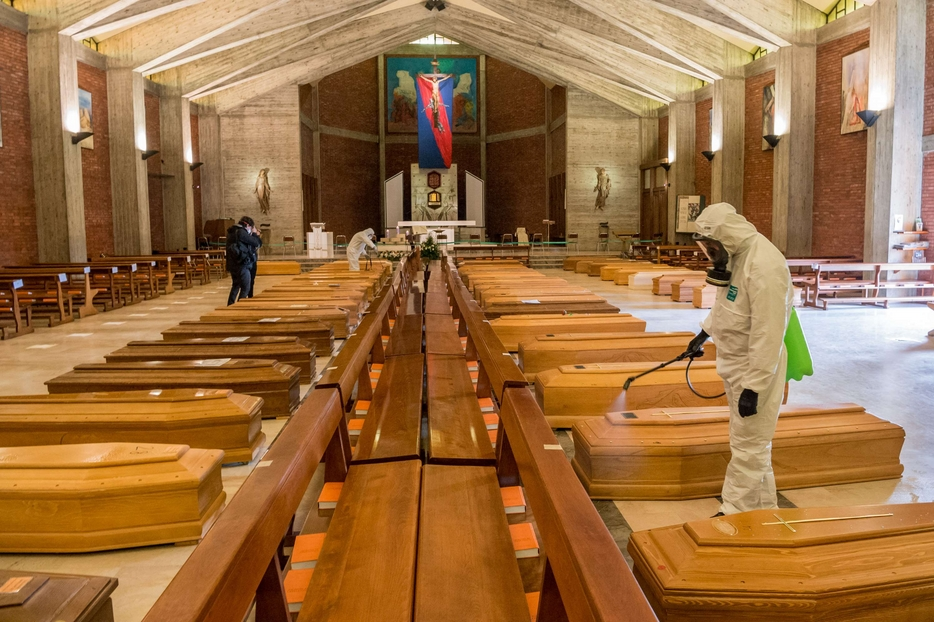 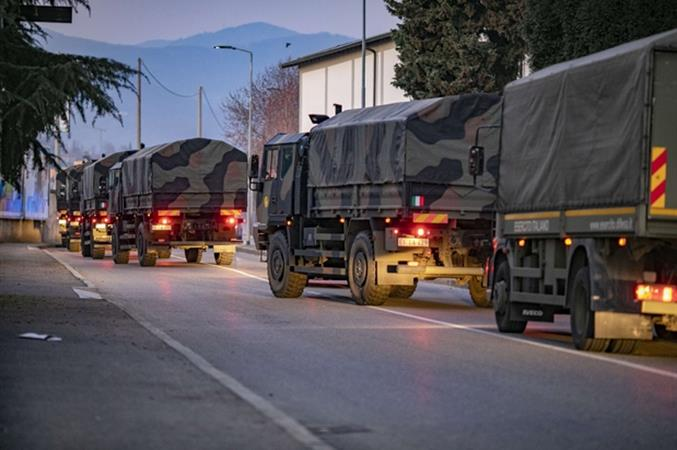 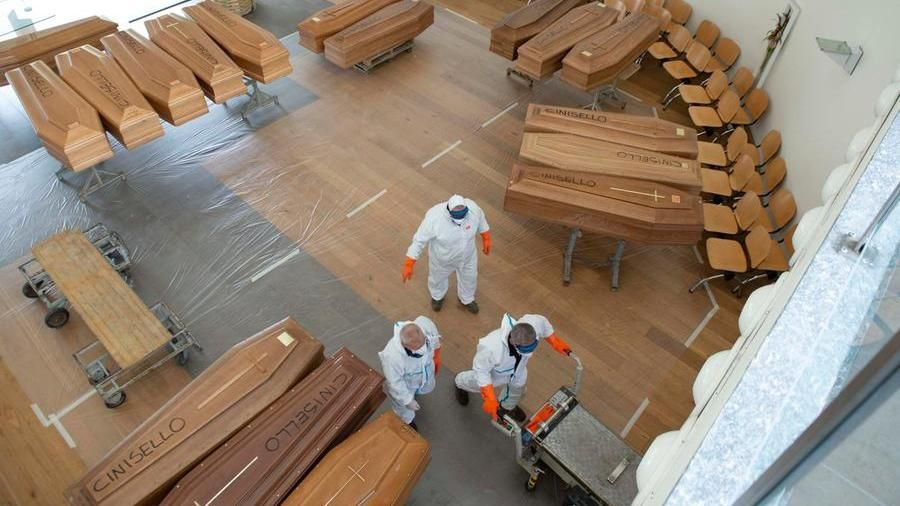 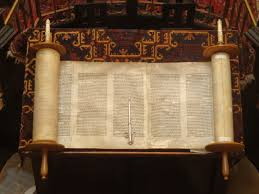 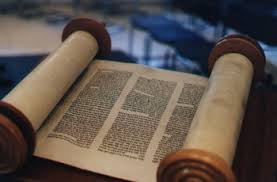 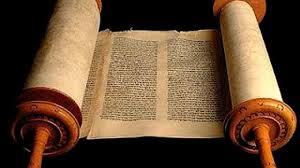 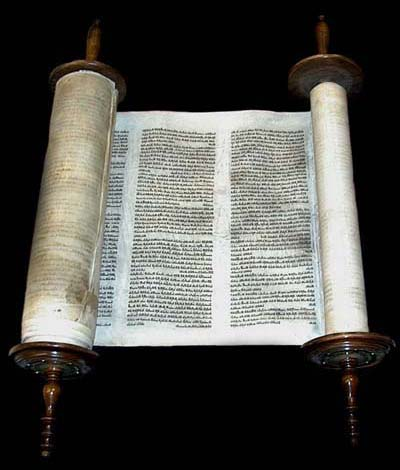 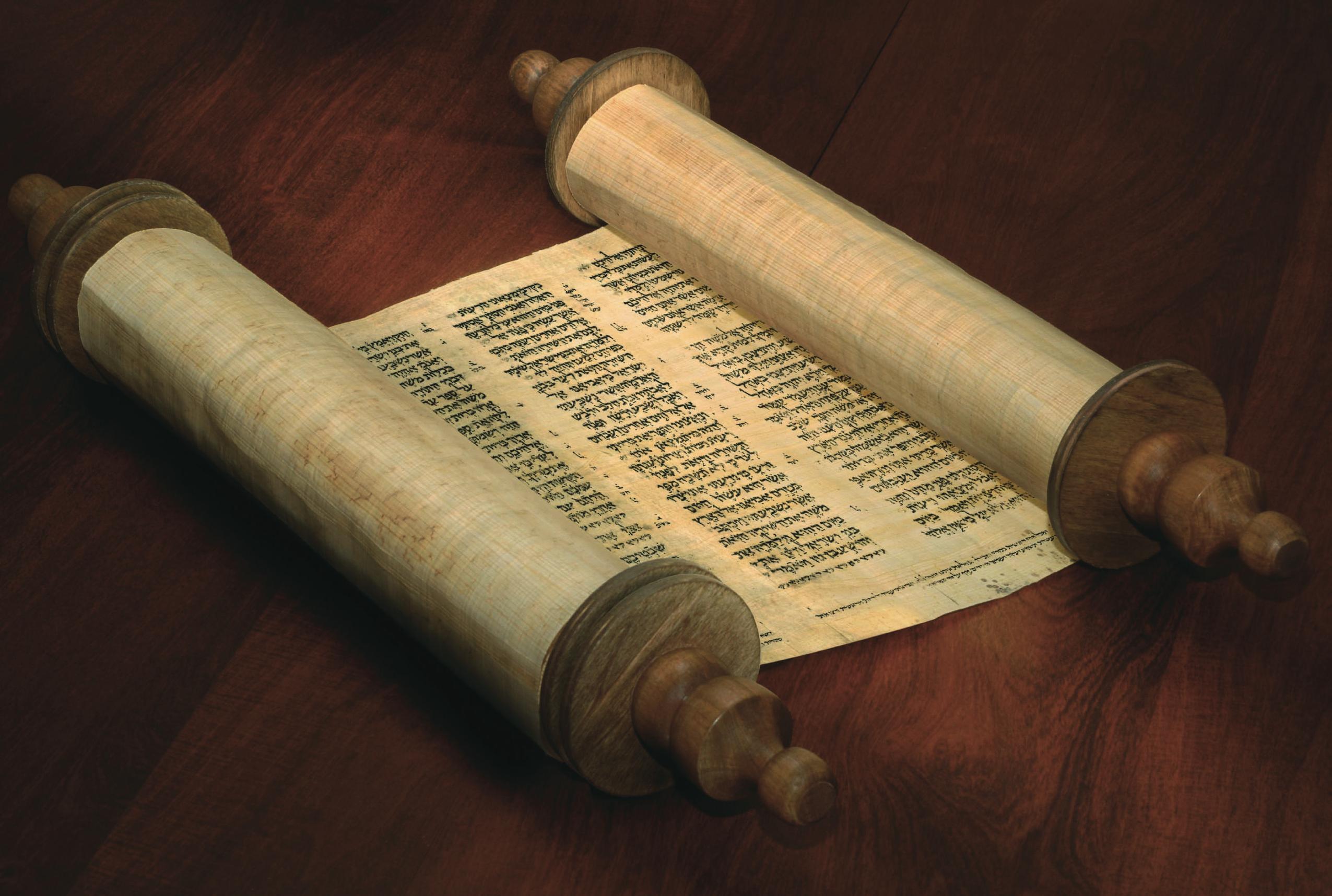 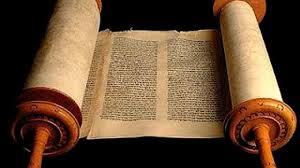